Сертификационный экзамен по иностранному языку в ТПУ
Сроки проведения сессий СЭ на 2024/2025 уч.год
21.10.2024 - 25.10.2024 

02.12.2024 - 13.12.2024
03.03.2025 - 14.03.2025
21.04.2025 - 30.04.2025
ЦОКО ТПУ 2024
1
Оценка готовности к сдаче Сертификационного экзамена по ИЯ(Тест В)
допуск к Сертификационному экзамену :
результат «Выше А2»
проводится 2 раза в месяц (каждую вторую и четвёртую среду месяца);

результаты сразу же после выполнения теста.

Результаты действительны в течение 
 1 календарного года
Пройти можно неограниченное количество раз.
                      информация: https://exam.tpu.ru
ЦОКО ТПУ 2024
2
Освобождаются от тестирования  с целью оценки готовности к сдаче Сертификационного экзамена по ИЯ:
Кандидаты, имеющие международные сертификаты, подтверждающие уровень владения  ИЯ не ниже В1
Кандидаты, имеющие сертификаты ТПУ, в том числе с истекшим сроком действия
Кандидаты, написавшие Прогресс тест с результатом от 40 баллов и выше

Подтверждающие документы необходимо представить ЗАРАНЕЕ в ЦОКО (НТБ, к.211) (минимум за день до экзамена)
ЦОКО ТПУ 2024
3
Оценка готовности к сдаче Сертификационного экзамена по ИЯ (Тест В)
ближайшее тестирование 4 декабря (среда) в 16.30 (НТБ, ауд. 214)
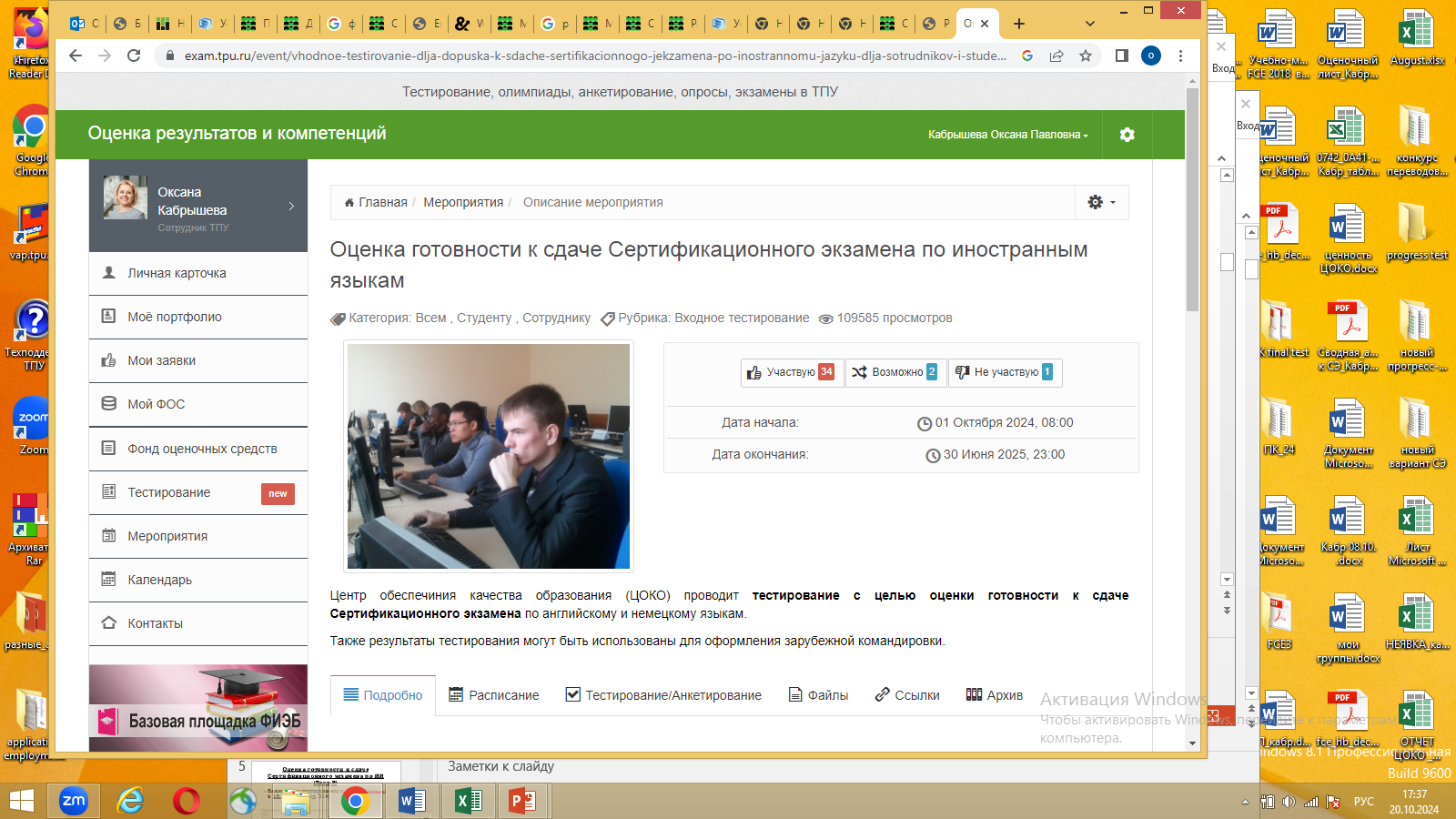 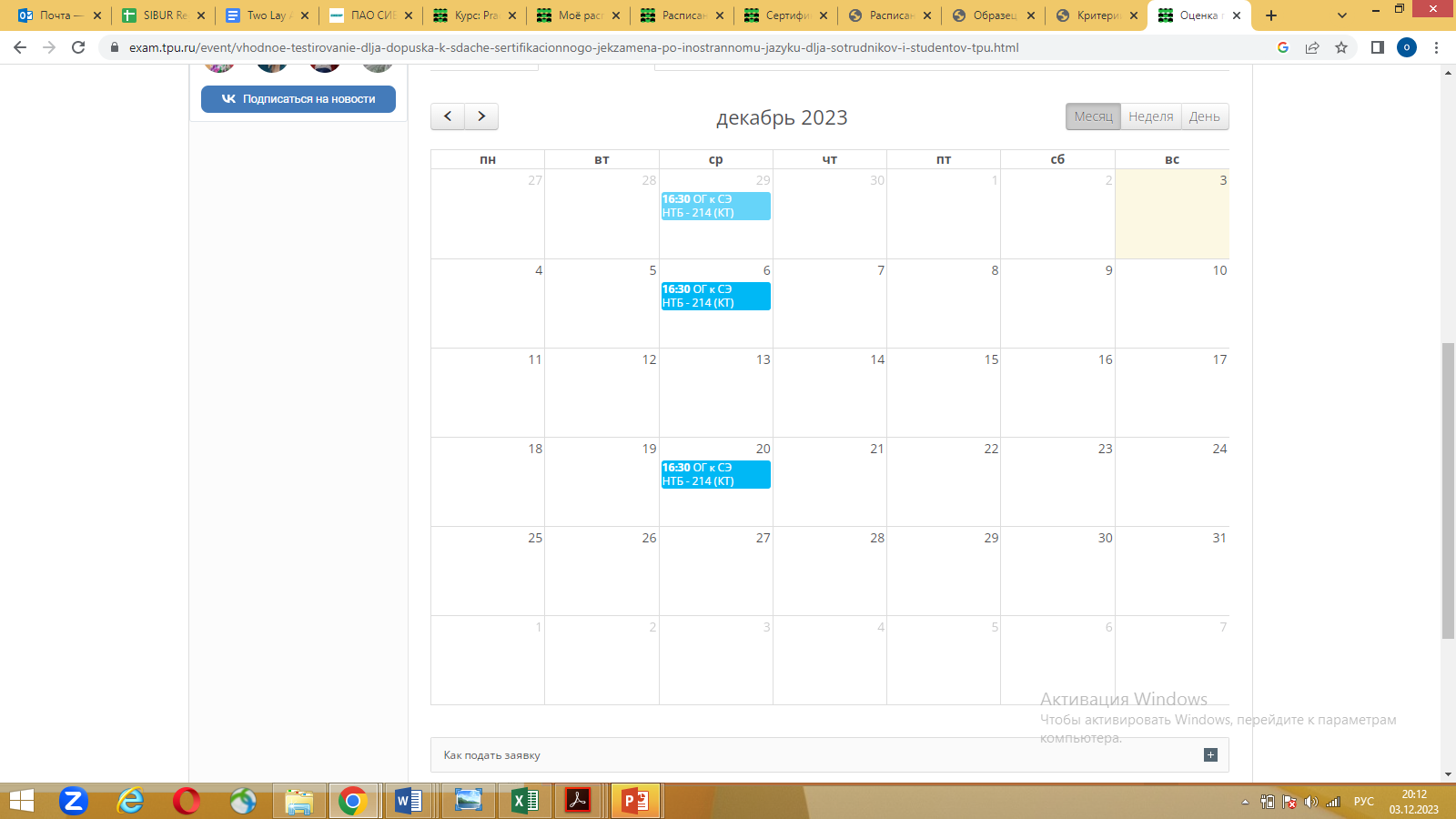 ЦОКО ТПУ 2024
5
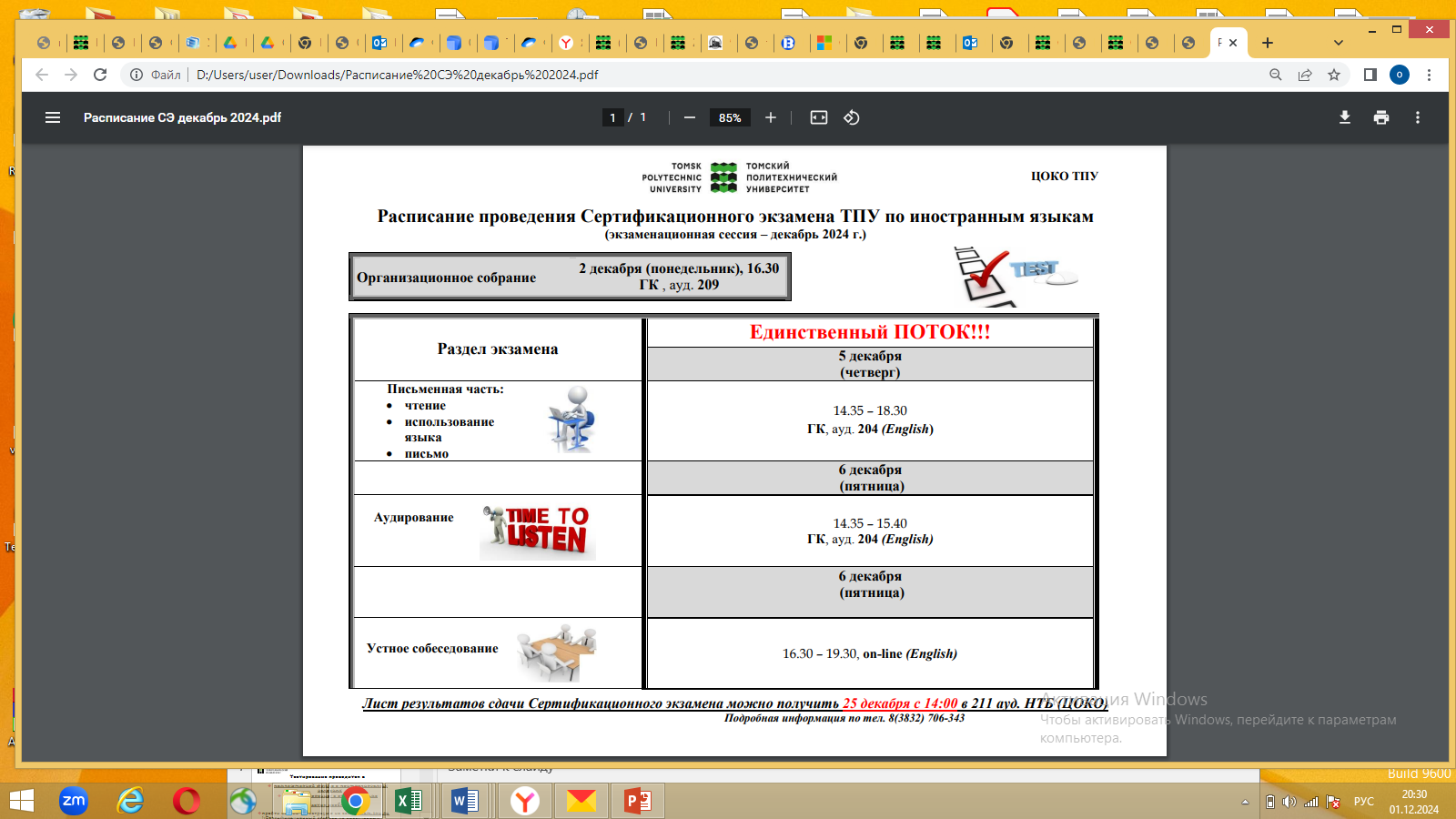 4
ЦОКО ТПУ 2024
Тестирование проводится в

 компьютерной форме в контролируемых условиях
Часть «Говорение» в on-line режиме

Для участия необходимо:

пройти онлайн-регистрацию на сайте exam.tpu.ru («Сертификационный экзамен по иностранным языкам», вкладка «Расписание»);
посетить организационное собрание и записаться на свой поток;
при явке на экзамен иметь при себе:
документ с фотографией, удостоверяющий личность;
свой корпоративный логин и пароль. 



*
ЦОКО ТПУ 2024
7
!!! Если вам необходима справка, подтверждающая участие в экзамене необходимо заблаговременно              отправить письмо

Кулагиной Екатерине Викторовне

kulinform@tpu.ru
ЦОКО ТПУ 2024
7
Не разрешается:







*Письменный раздел экзамена («Чтение», «Письмо», «Использование языка») сдается отдельно от разделов «Аудирование»
*Раздел «Говорение» проводится онлайн на платформе Zoom.
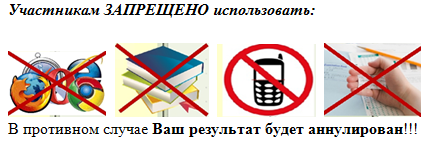 ЦОКО ТПУ 2024
8
Сертификационный экзамен
Тестирующие материалы разработаны с учетом требований 
международных стандартов 
и ориентированы на тестируемых с уровнем языковой подготовки не ниже 
уровня B2 
Общеевропейской шкалы уровней владения иностранным языком (CEFR)
ЦОКО ТПУ 2024
9
Экзамен включает разделы:
ЦОКО ТПУ 2024
10
РАЗДЕЛ «ГОВОРЕНИЕ»
Часть 1. Вводная беседа - представление кандидата (собеседование с экспертом-экзаменатором на общепрофессиональные темы).

Часть 2. Монолог - проверяется умение кандидата рассуждать (описывать, сопоставлять, аргументировать, высказывать свою точку зрения) на основе предложенных визуальных опор (двух картинок). 

Часть 3. Диалог с кандидатом, сдающим экзамен, - оценивается умение вести дискуссию (представлять свою точку зрения, оспаривать другое мнение, адекватно реагировать на реплики собеседника, направлять разговор, когда это необходимо, приходить к общему выводу и т.д.) в заданной ситуации (предлагается обсудить спорное утверждение). ВАЖНО!!! не стараться доминировать в беседе и не свести общение к монологу, а быть готовым выслушивать собеседника и адекватно реагировать на реплики партнера.
ЦОКО ТПУ 2024
11
12
Тематика текстов
научные исследования; 
работа и карьера;
инженерия; 
инновационные технологии;
климат и защита окружающей среды;
образование;
обучение и работа за рубежом; 
свободное время;
средства массовой информации;
средства коммуникации;
изучение иностранных языков;
спорт и здоровый образ жизни; 
путешествия и деловые поездки за границу.
13
ЦОКО ТПУ 2024
РАЗДЕЛ «ПИСЬМО»
НЕМЕЦКИЙ ЯЗЫК
Часть 1. Написать письмо-отзыв. Кандидат может выбирать 1 из двух вариантов заданий. 
Объем:  min 180 слов
Часть 2. Корректировка официального письма.

ФРАНЦУЗСКИЙ ЯЗЫК
Часть 1. Рассказать (закончить) историю на заданную тему используя прошедшее время.
Объем:  80-100 слов
Часть 2. Написать официальное/неофициальное письмо, выразить свою точку зрения на предлагаемую ситуацию и аргументировано ее защитить. 
Объем: min 200 слов
ЦОКО ТПУ 2024
15
Критерии оценивания выполнения заданий раздела «Письмо»
ЦОКО ТПУ 2024
16
СООТВЕТСТВИЕ уровням/сертификатам
ЦОКО ТПУ 2024
17
ВНИМАНИЕ! В течение учебного года можно пересдать ОДИН раздел экзамена, если все остальные разделы выполнены удовлетворительно, например
ЦОКО ТПУ 2024
17
Результаты:
Ваши результаты будут готовы                                                                          25 декабря            (после 14.00)

Вам выдаётся Лист результатов.

Лист результатов  НЕ является сертификатом

Лист результатов Вы можете получить в ЦОКО (НТБ, ауд. 211, результаты по телефону не сообщаются)

Результаты заносятся в Базу  данных ТПУ

Не засчитываются в случае обнаружения экзаменатором несамостоятельного выполнения заданий (консультирование во время экзамена с другими кандидатами, списывание, использование учебных и справочных материалов, несанкционированные выходы в Интернет и т. д.).
ЦОКО ТПУ 2024
18
Демо-версия экзамена
Доступна на сайте http://exam.tpu.ru  
На странице ⇨ Мероприятия ⇨ Сертификационный экзамен по  иностранным языкам ⇨ Вкладка Тестирование/анкетирование
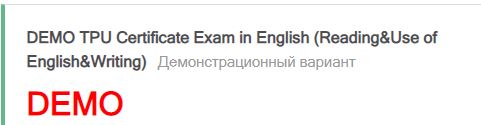 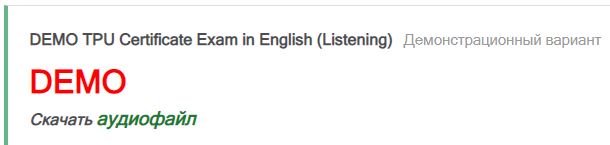 19
ЦОКО ТПУ 2024
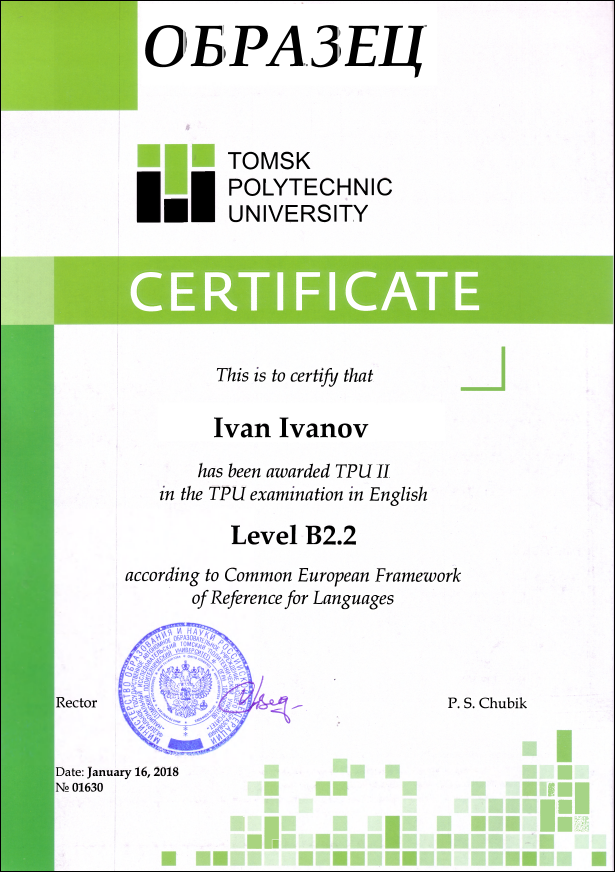 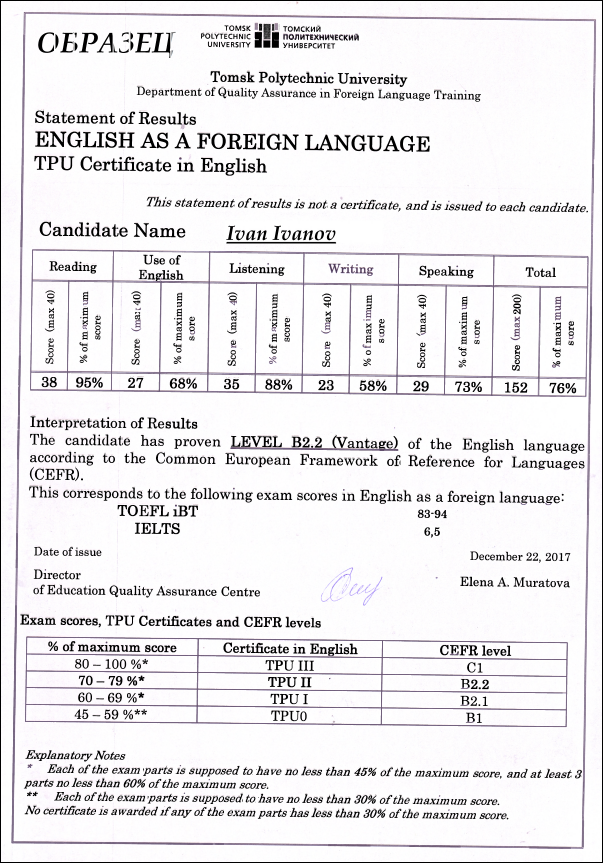 ЦОКО ТПУ 2024
Дополнительную информацию можно получить:
В центре обеспечения качества образования ТПУ:
НТБ (Научно-техническая библиотека), к.211
Телефон: 706 343
Email: kulinform@tpu.ru  (Кулагина Екатерина Викторовна)
На сайте: https://exam.tpu.ru (необходима авторизация)
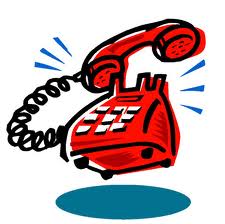 ЦОКО ТПУ 2024
21
БЛАГОДАРИМ ЗА ВНИМАНИЕ
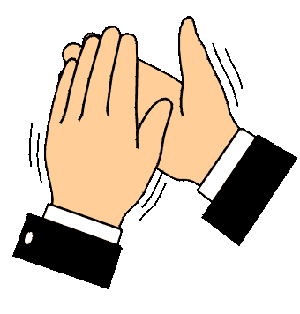 22
ЦОКО ТПУ 2024